Školící kurz pro získání oprávnění podle předpisu ZAM1
Mapování - předpisy
Hana Hrabcová 
SŽG
Teams  7. 11. 2023
Obsah prezentace
Základní informace, předpisy SŽ na webu

Předpis SŽ M20/MP005

Předpis SŽ M20/MP006 a fotokatalog

Kontrolní program SŽ

Testové otázky u zkoušky z oblasti mapování
Mapování - předpisy
2
Základní předpisy pro mapování
SŽ M20/MP005 „Metodický pokyn pro tvorbu prostorových dat pro mapy velkého měřítka“
SŽ M20/MP006 „Opatření k zaměřování objektů železniční dopravní cesty“
SŽ M20/MP010 „Účelová železniční mapa velkého měřítka ve znění změny č.1“ 


Související předpisy:
Směrnice SŽDC č.117  „Předávání digitální dokumentace investiční výstavby SŽDC – ve znění změny č. 1“
Směrnice SM011  „Dokumentace staveb Správy železnic, státní organizace“
TKP „Technické kvalitativní podmínky staveb státních drah“
Mapování - předpisy
3
Aktuálně platný stav předpisů SŽ na intranetu  (eDAP) – pro pracovníky SŽG:
http://intranet.szdc.cz/eDAP/default.aspx
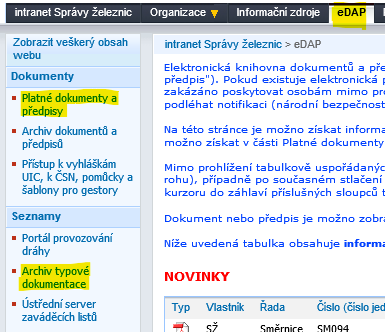 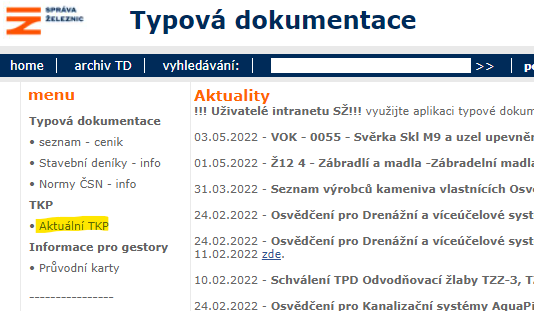 Mapování - předpisy
4
Aktuálně platný stav předpisů SŽ na internetu – základní cesta:
Většina předpisů SŽ – Směrnice SM011, předpisy řady M20, S, D, Bp1 a další:
www.spravazeleznic.cz – O nás – Vnitřní předpisy Správy železnic - Dokumenty a předpisy.
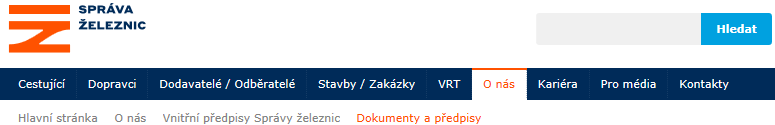 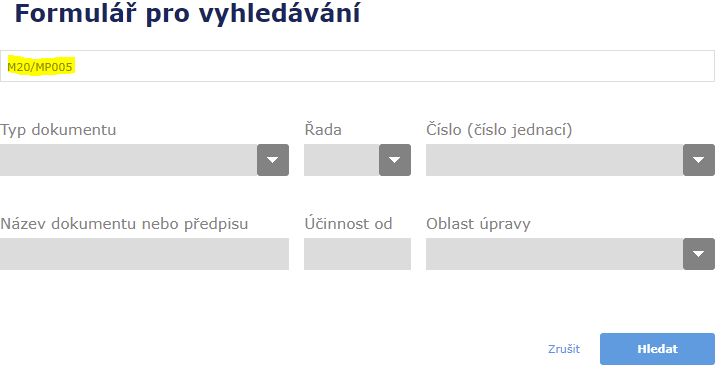 Mapování - předpisy
5
Nejsnadnější přístup k aktuálně platným předpisům pro mapování:
Odkazy na úvodní straně fotokatalogu:
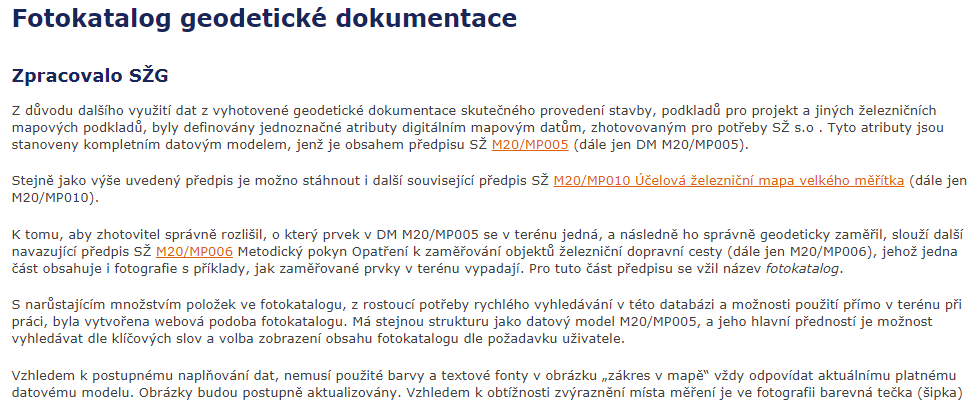 Mapování - předpisy
6
TKP na internetu:
TKP = Technické kvalitativní podmínky staveb státních drah:
www.tudc.cz – Dokumenty – Typová dokumentace.






Anebo přímá cesta https://typdok.tudc.cz/
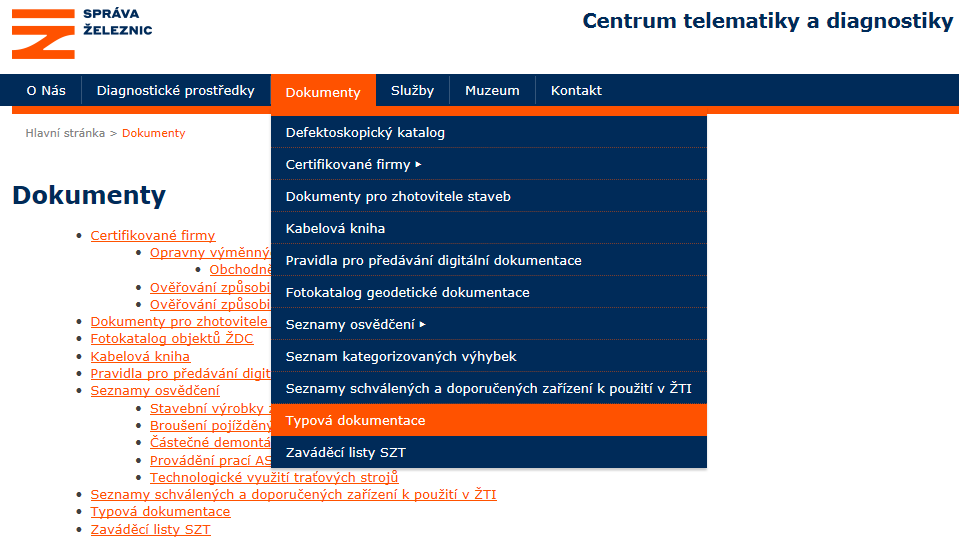 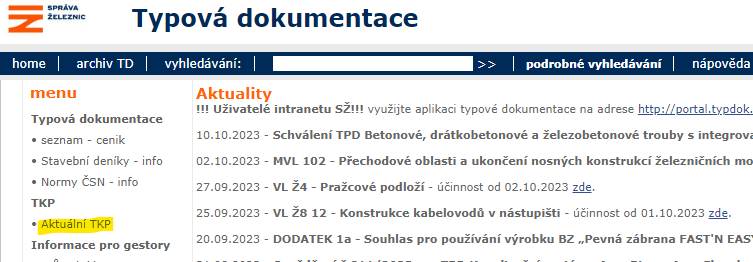 Mapování - předpisy
7
Stránky SŽG na internetu – kontakty na správce, předpisy řady M20:
www.spravazeleznic.cz – O nás – Organizační struktura – Organizační jednotky – Správa železniční geodézie – Pracoviště

www.spravazeleznic.cz – O nás – Organizační struktura – Organizační jednotky – Správa železniční geodézie – Dokumenty – Dokumentace pro činnost externích firem.
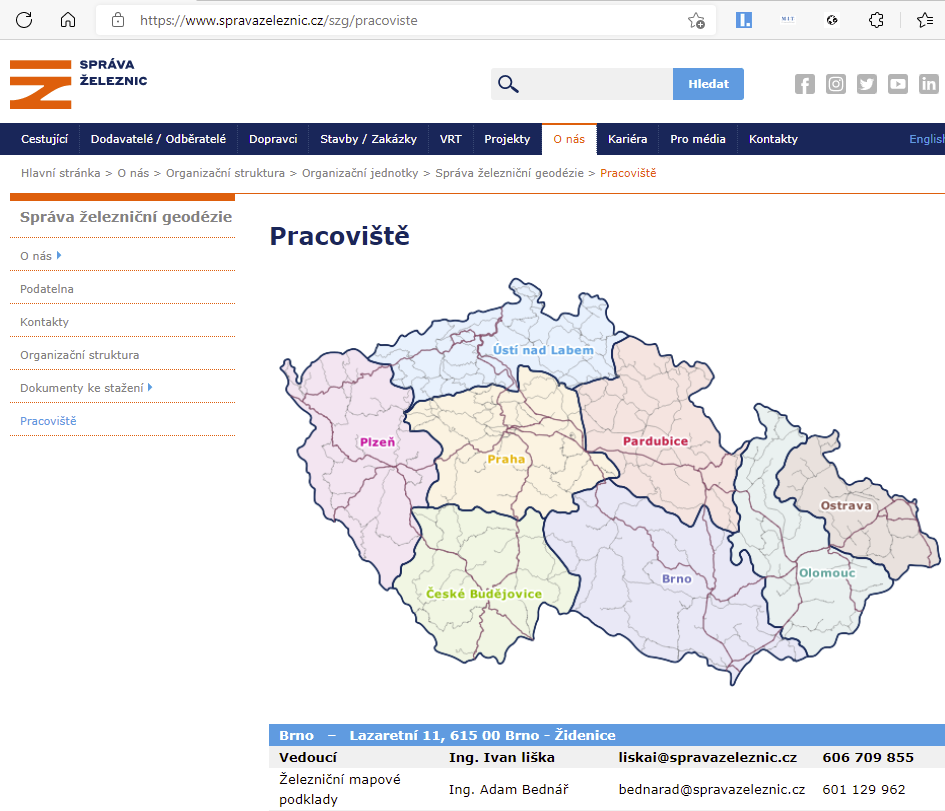 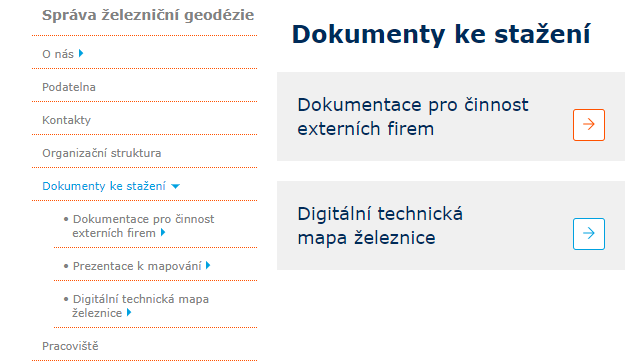 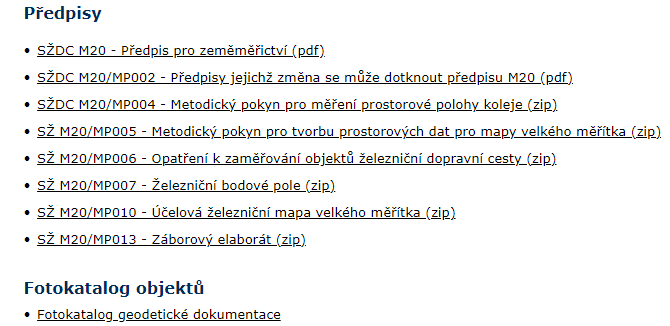 Mapování - předpisy
8
Základní druhy měření v této prezentaci:
Mapování:
pro geodetickou část projektové dokumentace
pro tvorbu účelové železniční mapy

Měření pro geodetickou část DSPS = dokumentace skutečného provedení stavby.

Rozdíly mezi mapováním a G-DSPS:
Kvalita měření
Rozsah zájmového území
Možnost použití obecnějších prvků datového modelu u mapování
Mapování - předpisy
9
Využití výsledků mapovacích prací
Vstupní data do databází.

Grafické znázornění objektů – papírový tisk, WMS služba.

Projektování ve 3D - včetně DMT a generování řezů terénu.

Zajištění plnění požadavků ze strany státní správy.
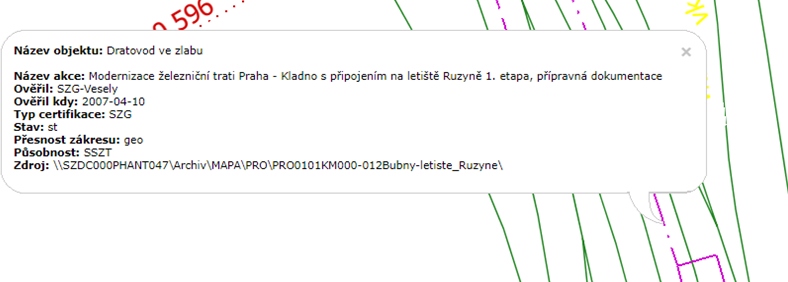 Mapování - předpisy
10
Rozdíl mezi DTM krajů a DTMŽ
DTM krajů = digitální technická mapa kraje
Vyhláška č.393/2020 Sb., TermIt, MPS DTM (= DTMwiki) (https://app.iprpraha.cz/apl/app/prohlizecka_slovniku/?pojem=plocha-budovy)
     (https://dtmwiki.kr-zlinsky.cz/start)

Měření jen vybraných objektů, zjednodušený zákres, generalizování, vyrovnávání na stejné souřadnice xy,… 


DTMŽ = digitální technická mapa železnice
Vychází z předpisu M20/MP010 – včetně měření ve zvýšené přesnosti.

Měří se klasická účelová železniční mapa bez ohledu na postupy používané při sběru dat pro DTM ČR (např.zábradlí nahoře pro DTMŽ x průmět na terén pro DTM ČR).

Vyrovnávání na svislice u 3D objektů je možné ale ne povinné, nesmí přitom docházet k deformaci skutečnosti.
Mapování - předpisy
11
Předpis SŽ M20/MP005
Mapování - předpisy
12
[Speaker Notes: Dělící stránka]
SŽ M20/MP005   Metodický pokyn pro tvorbu prostorových dat pro mapy velkého měřítka
Datový model od roku 1998; obvykle aktualizace k 1.září.

Zpracování výkresu DGN – vrstva, značka, typ čáry, barva, velikost a font písma atd.

Pravidla pro seznam souřadnic a jeho hlavičku, tvorbu kresby DGN, vazby textu s grafickým prvkem, psaní víceřádkových textů v programu MGEO SŽ...

Přílohy MP005:
 datový model SŽ
 zakládací výkresy DGN
 knihovny značek a čar
Mapování - předpisy
13
SŽ M20/MP005 příloha B - datový model SŽ – základní struktura
Formát excel, rozdělen na listy:



Sloupeček C - jednoznačný identifikátor prvku datového modelu
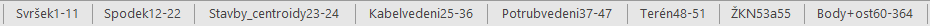 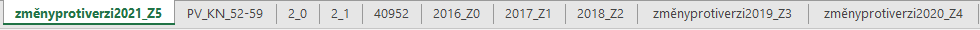 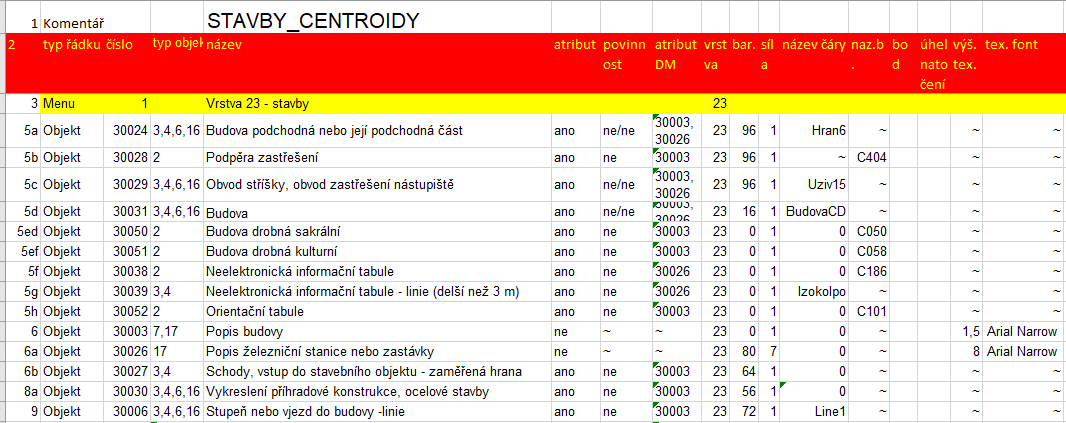 Mapování - předpisy
14
SŽ M20/MP005 příloha B - datový model SŽ – připojování popisu přes grafické skupiny
Microstation - svázání textu do grafické skupiny s „rodičem“:







Fotokatalog:



Program MGEO SŽ správné připojování popisu hlídá automaticky.
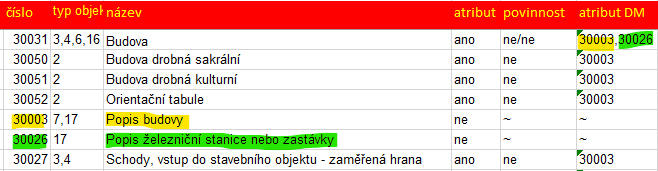 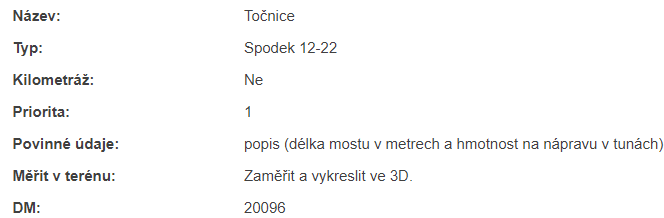 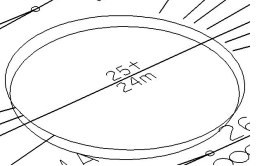 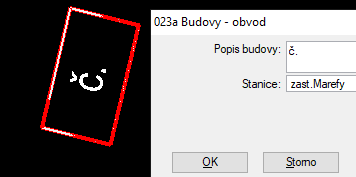 Mapování - předpisy
15
SŽ M20/MP005 příloha C – zakládací výkresy
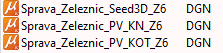 Všechny předávané výkresy.

Sjednocení nastavení základních vlastností výkresů.

MGEO SŽ:



PV_KN_*** 

PV_KOT_***
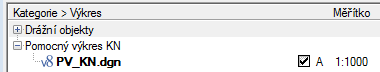 Mapování - předpisy
16
Předpis SŽ M20/MP006 a fotokatalog
Mapování - předpisy
17
[Speaker Notes: Dělící stránka]
SŽ M20/MP006 Opatření k zaměřování objektů železniční dopravní cesty
Od roku 1998, aktualizován obvykle k 1.září.

Jak objekt vypadá, jak se měří a jak ho zakreslit.
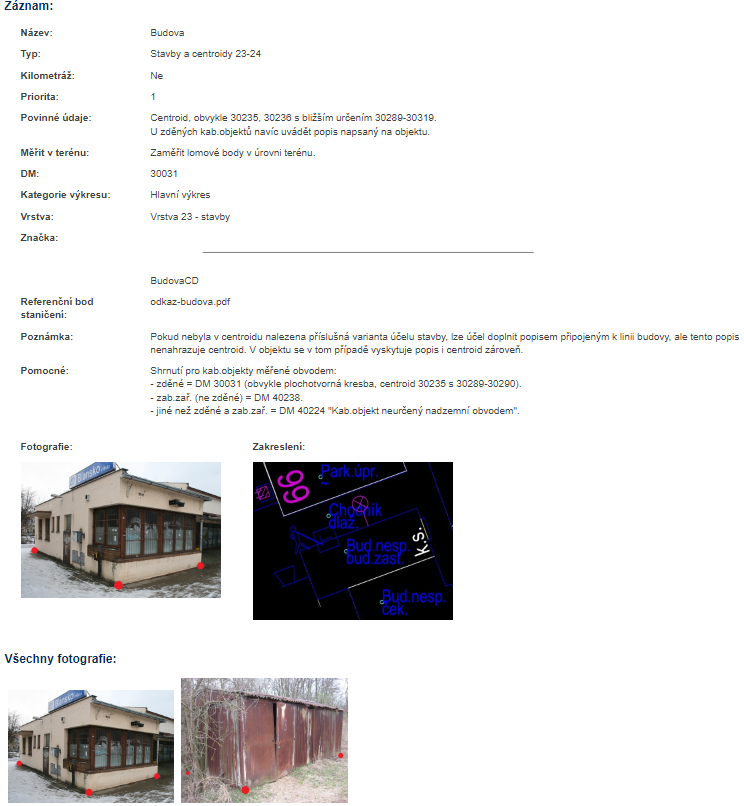 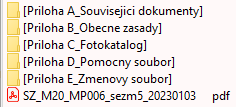 Mapování - předpisy
18
Webový fotokatalog geodetické dokumentace
Volný přístup: 

Přes stránky CTD: www.tudc.cz – Dokumenty – Fotokatalog geodetické dokumentace SŽG.

Přes stránky SŽG: www.spravazeleznic.cz – O nás – Organizační struktura – Organizační jednotky – Správa železniční geodézie – Dokumenty – Dokumentace pro činnost externích firem – Fotokatalog geodetické dokumentace. 

Z aplikace MGEO SŽ.
Mapování - předpisy
19
Vzhled úvodní strany fotokatalogu
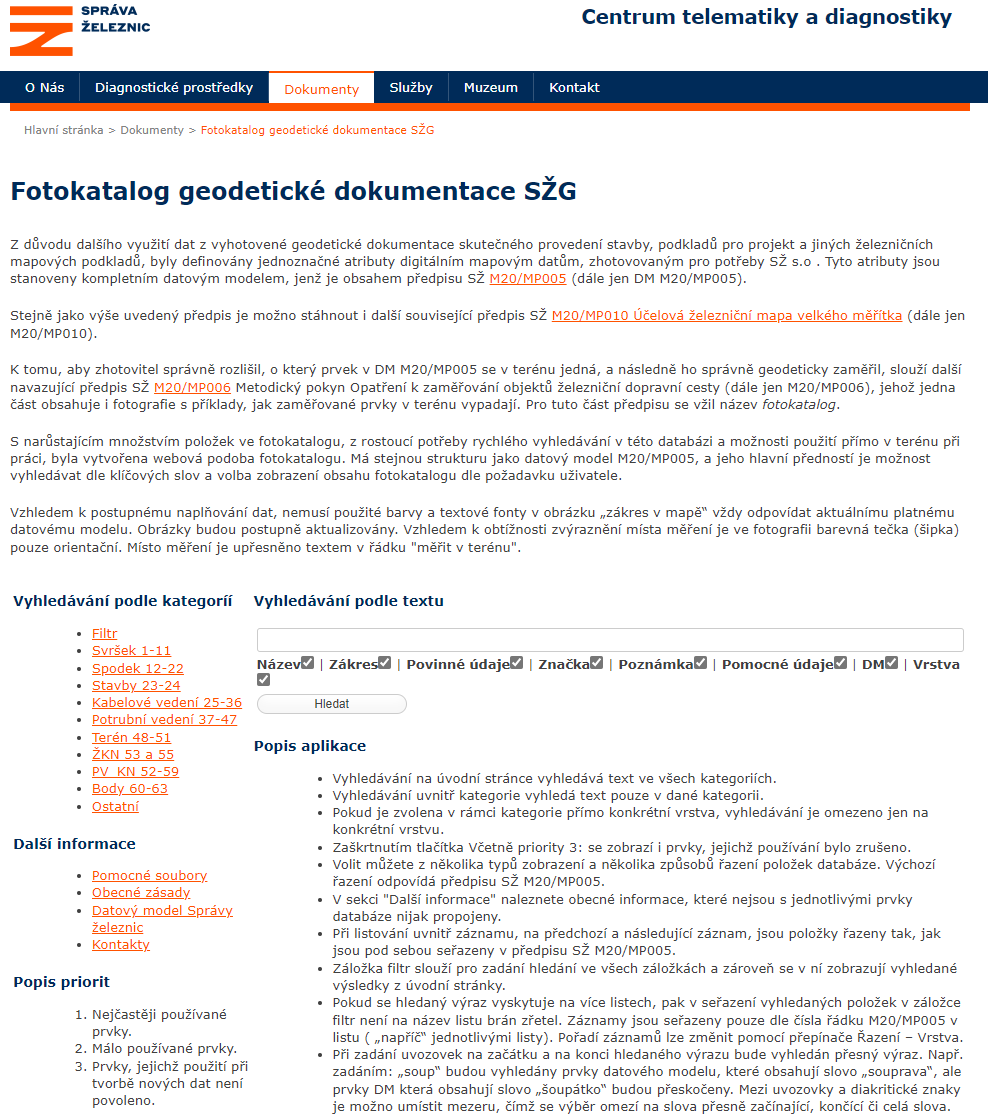 Mapování – předpisy
20
Ukázka výběru podle textu v jedné záložce
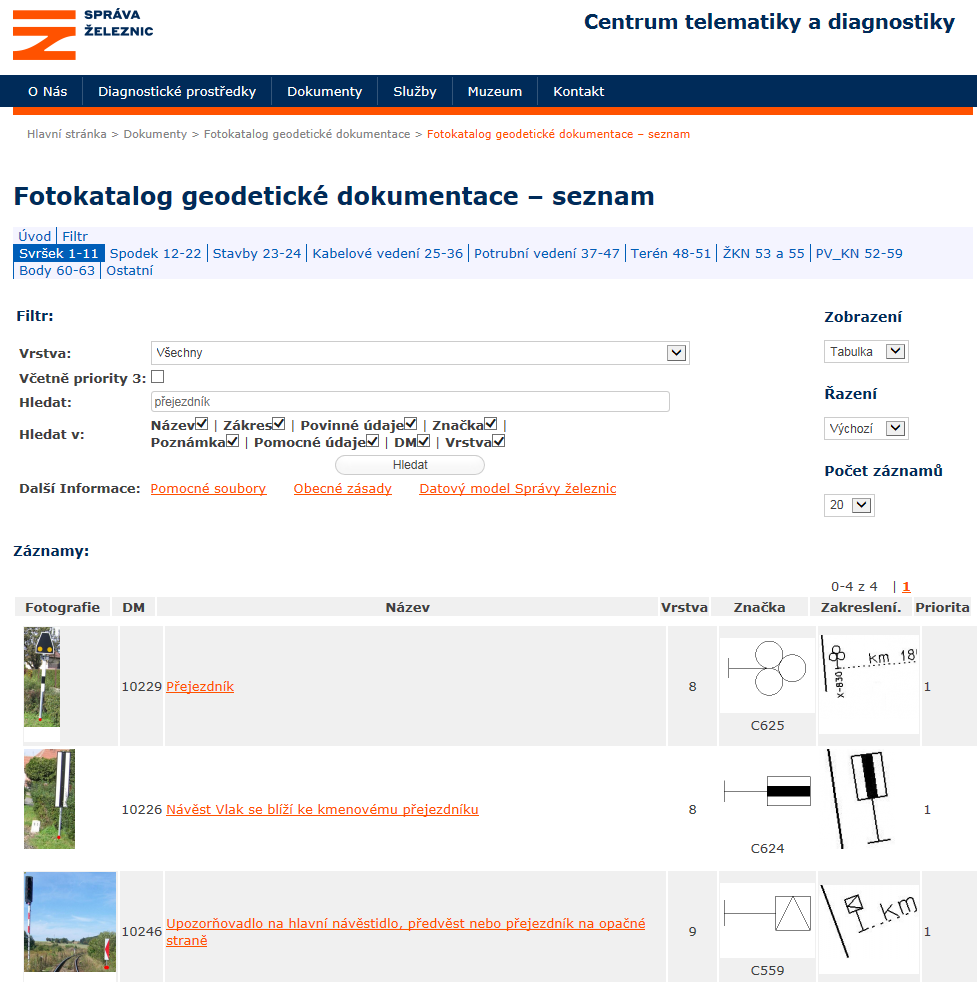 Mapování - předpisy
21
Ukázka jednoho záznamu
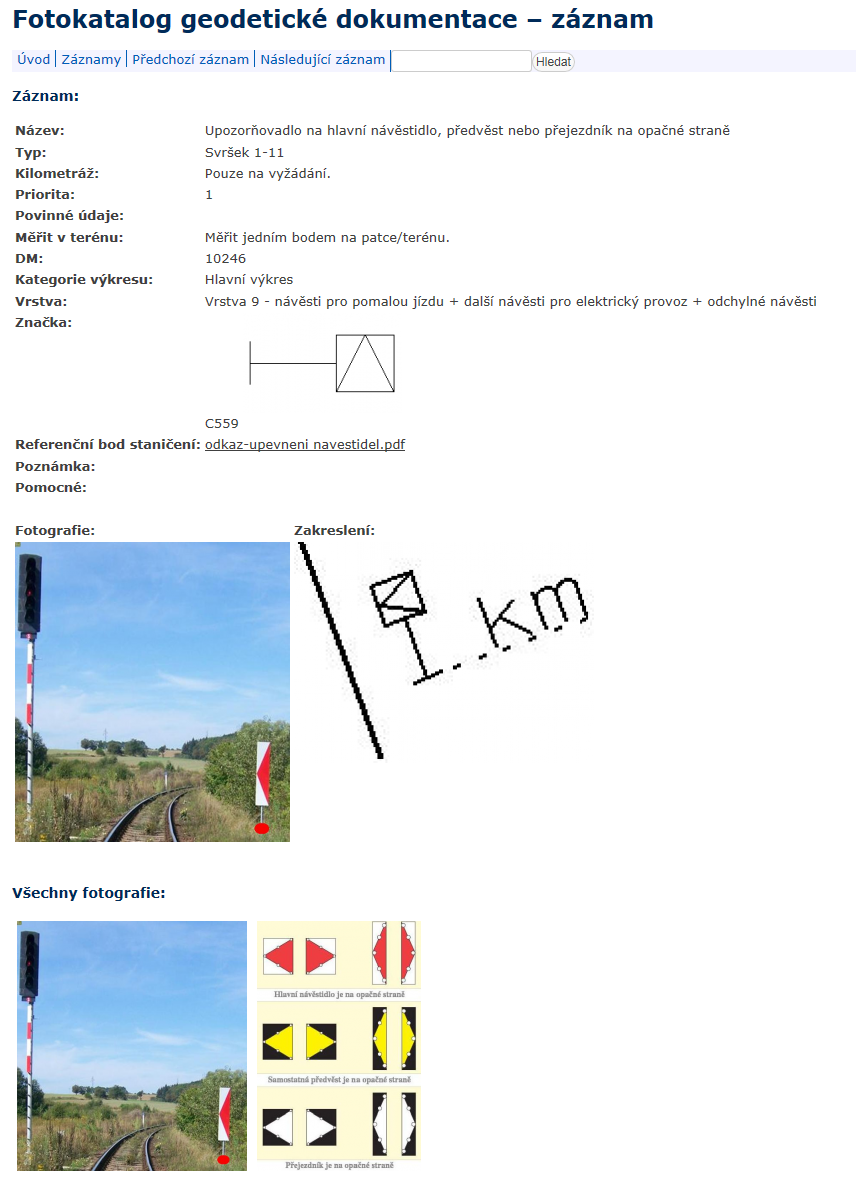 Mapování – předpisy
22
Upozornění na nevypovídající zákres místa měření na fotografii
Důležité je to, co je napsáno v kolonce „Měřit v terénu“!
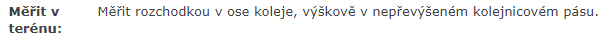 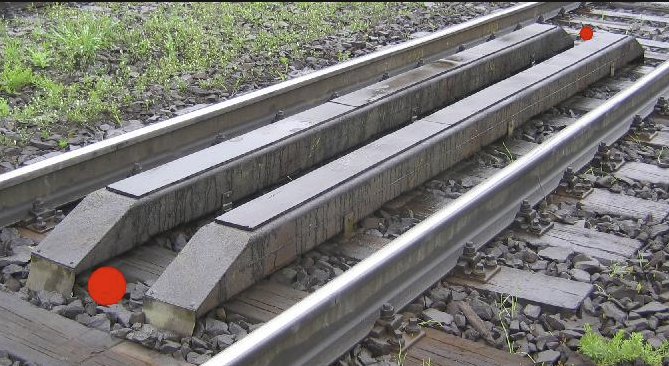 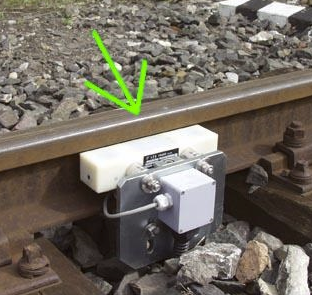 Mapování - předpisy
23
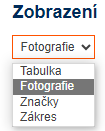 Ukázka zobrazení podle fotografie
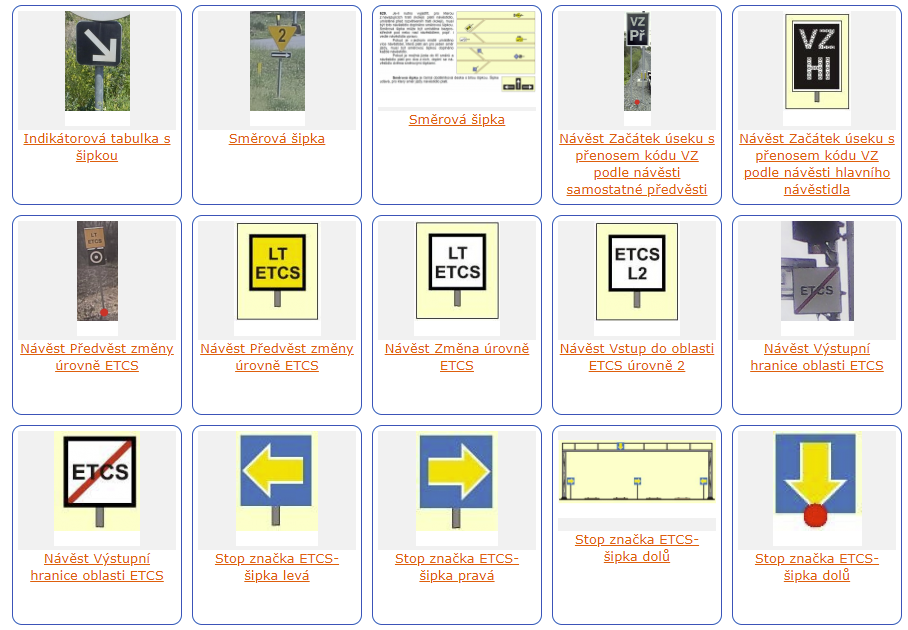 24
Další funkcionality fotokatalogu
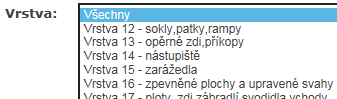 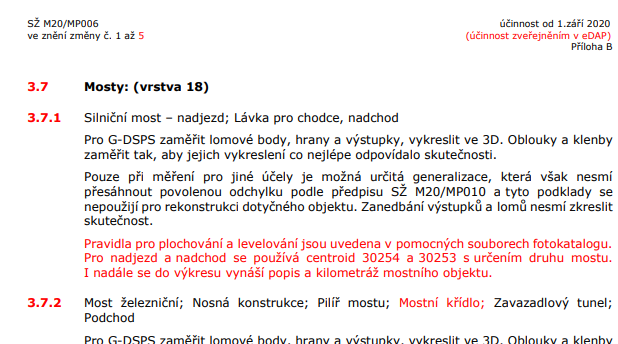 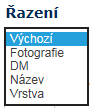 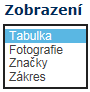 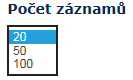 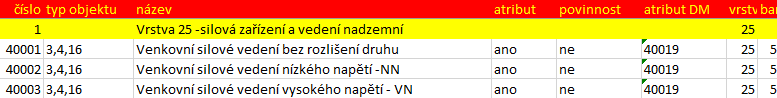 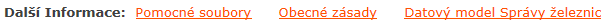 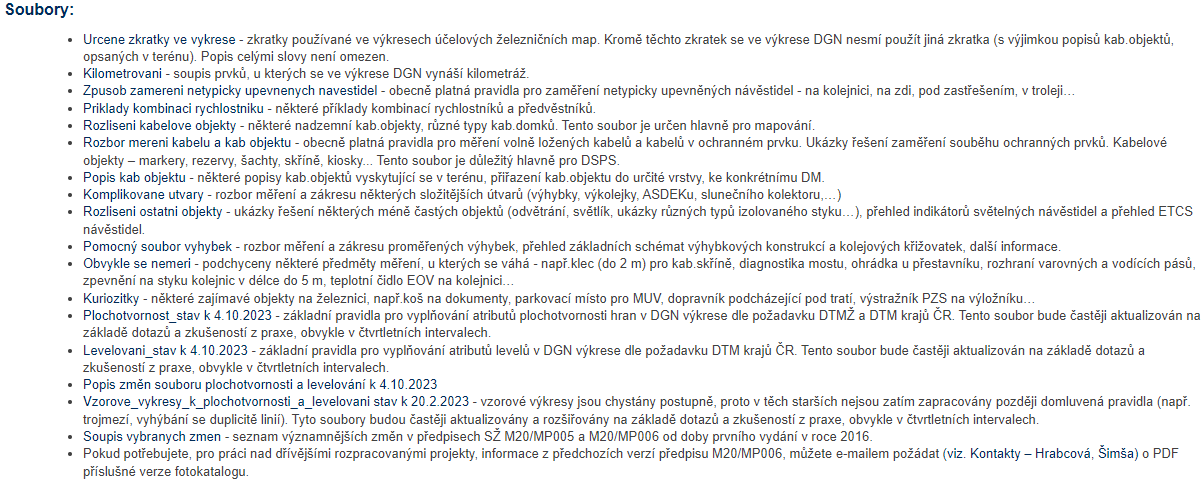 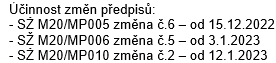 Mapování - předpisy
25
Ukázka z pomocného souboru Komplikované útvary
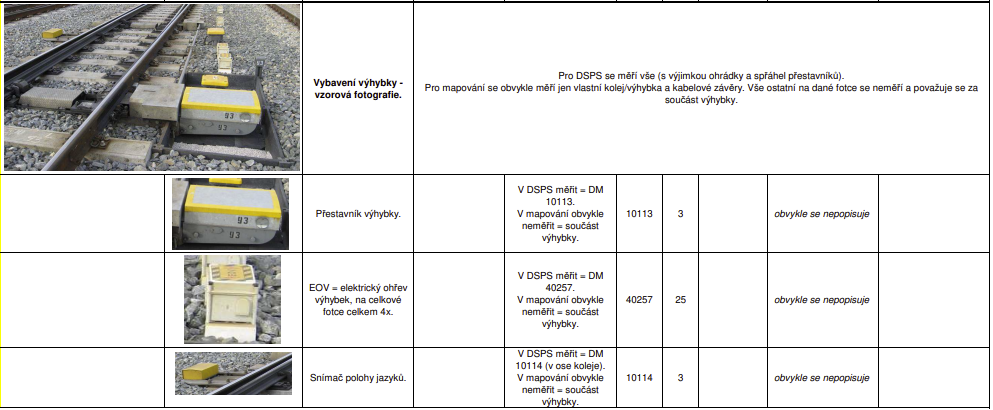 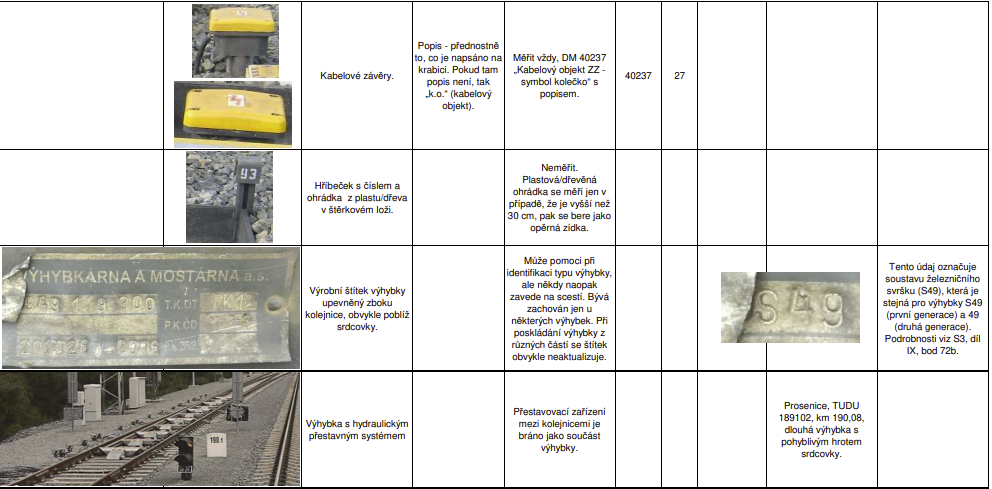 Mapování - předpisy
26
Ukázka z pomocného souboru Rozlišení kabelových objektů
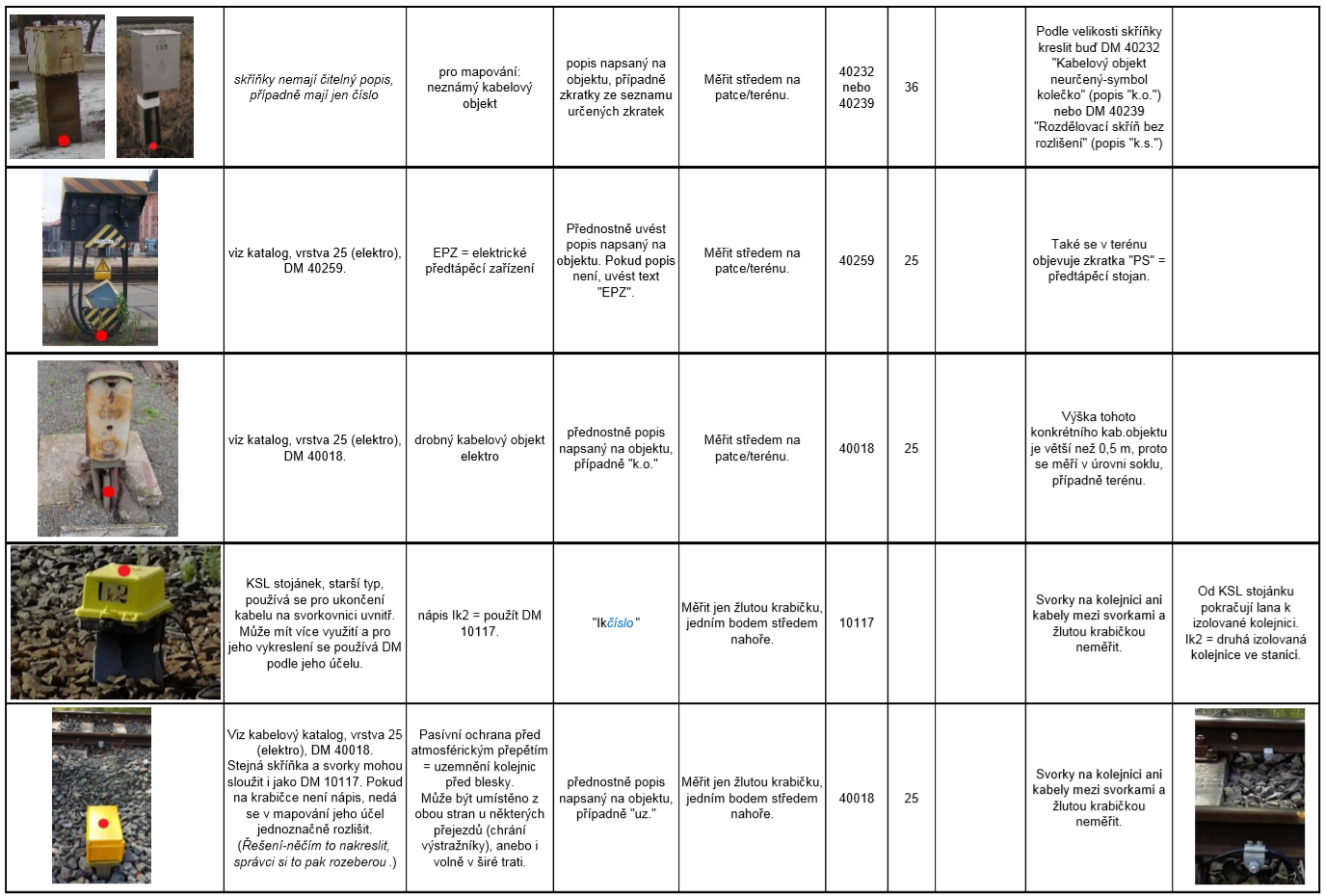 Mapování - předpisy
27
Ukázka z pomocného souboru Rozbor měření kabelů a kabelových objektů
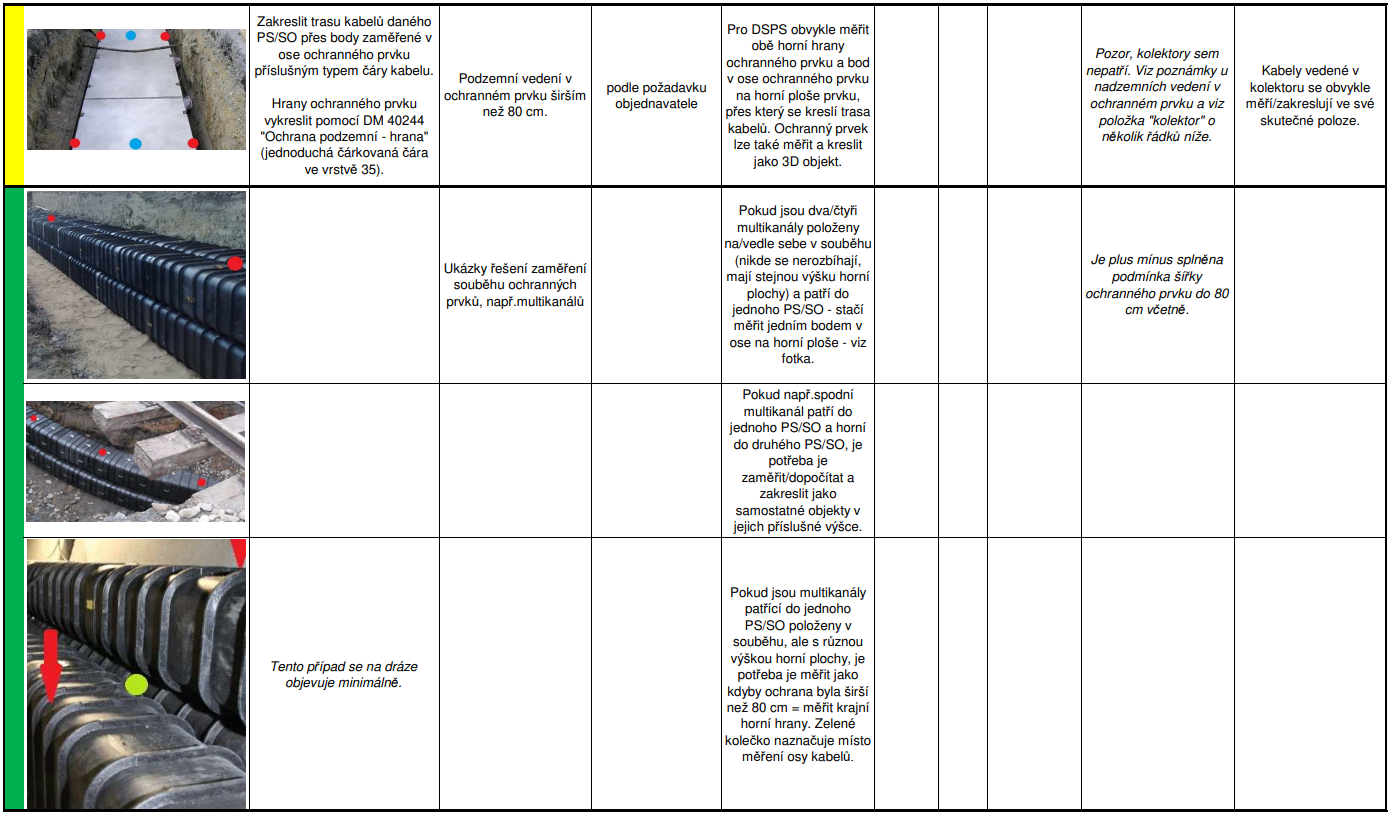 Mapování - předpisy
28
Ukázka z pomocného souboru Soupis vybraných změn
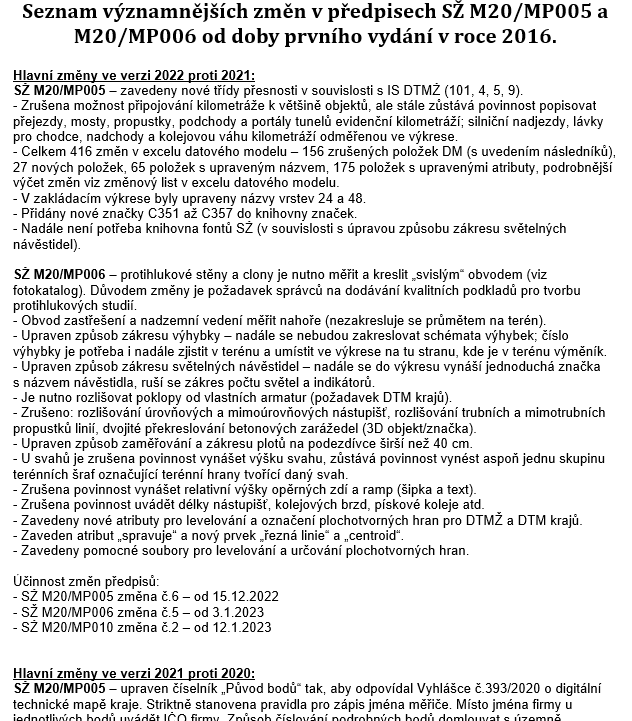 Mapování - předpisy
29
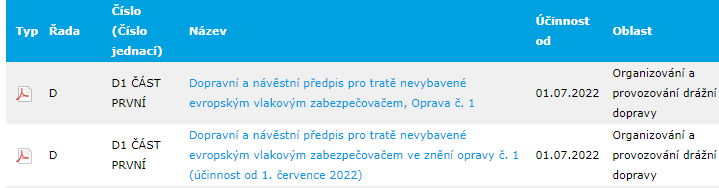 Zdroj dalších informací – předpis SŽ D1 část první
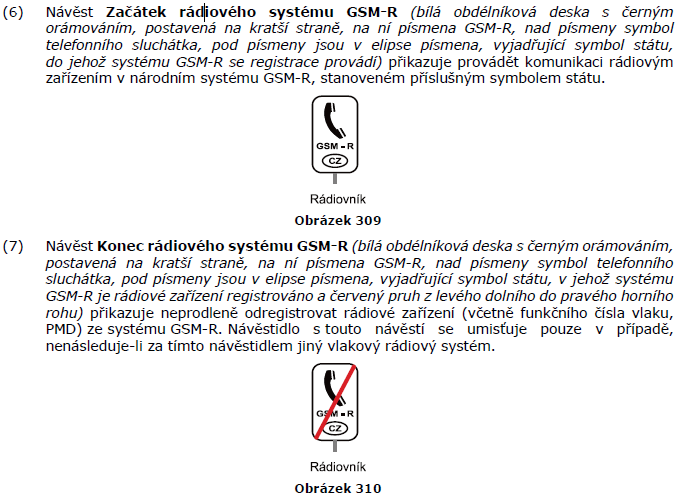 Mapování - předpisy
30
Kontrolní program SŽ
Mapování - předpisy
31
[Speaker Notes: Dělící stránka]
Kontrolní program SŽ
Přístup - letocha@spravazeleznic.cz
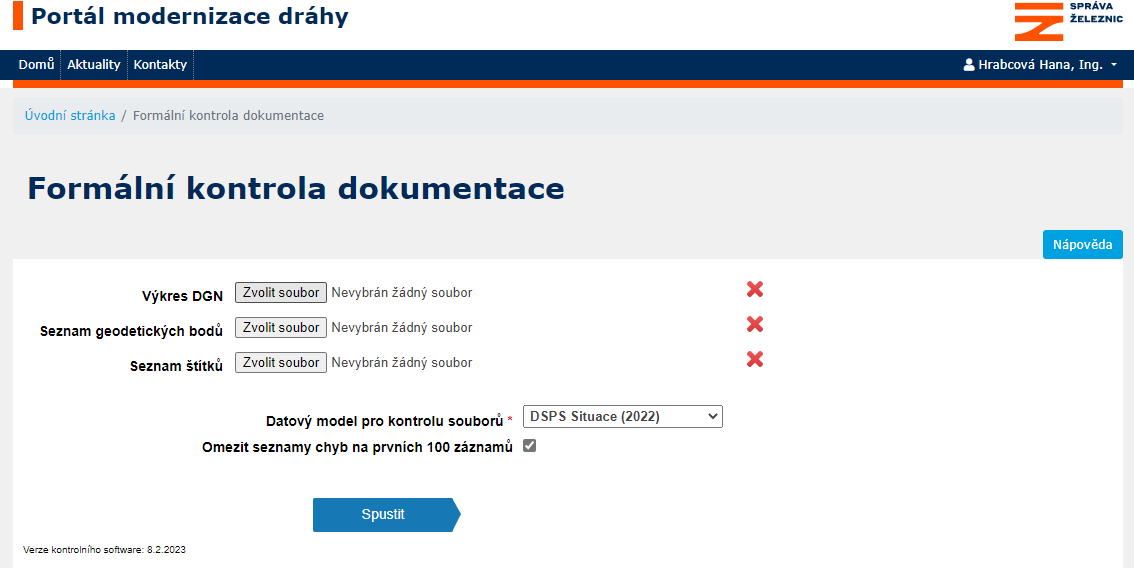 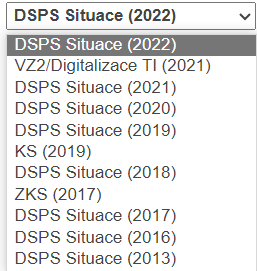 Mapování - předpisy
32
Kontrolní program SŽ – protokol
Kontrolovat zároveň výkres DGN a textový seznam souřadnic (a soubor štítků).

Program je stavěn sekvenčně.

Není 100%, výsledky automatické kontroly je potřeba interpretovat spolu s příslušným výkresem DGN (např.nahlášení chybné kresby bez bodů/osamocených bodů v obloucích – v tomto případě je směrodatné proběhnutí úspěšné kontroly bodů v programu MGEO). 

Shluky bodů nahlášené v protokolu programu Formální kontroly dokumentace se vzdáleností od sebe do 5 cm (xyz) se vyskytovat mohou, ale musí být prověřena jejich opodstatněnost (zda nejde o dvojí zaměření téhož bodu).
Mapování - předpisy
33
Kontrolní program SŽ - protokol
Kontrola rozsahu kresby – červená barva – kresba je mimo území ČR. 




I když je horní rozsah „z“ napsán zelenou barvou, není správně – chyba ve výšce je skoro 600 m, ale program to nedokáže odhalit.

Správný rozsah kresby daného výkresu:
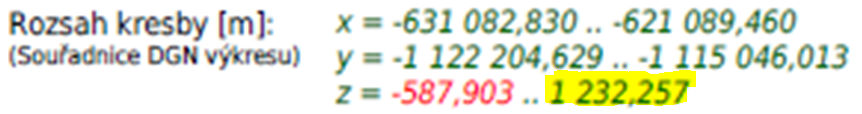 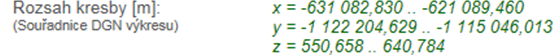 Mapování - předpisy
34
Testové otázky z oblasti mapování
Mapování - předpisy
35
[Speaker Notes: Dělící stránka]
Testové otázky u zkoušky z oblasti mapování
TNŽ 01 0101-1 Provozování dráhy – Názvosloví – Část 1: Železniční stavebnictví - Základní pojmy, např. co je námezník, balíza, dilatační zařízení...

ČSN 01 3410 Mapy velkých měřítek – Základní a účelové mapy

SŽ D1 ČÁST PRVNÍ Dopravní a návěstní předpis pro tratě nevybavené evropským vlakovým zabezpečovačem - Základní návěstidla (co je označník, výkolejka, výstražný kolík…).

Opatření k zaměřování objektů železniční dopravní cesty
Mapování - předpisy
36
Ukázka otázek z oblasti mapování
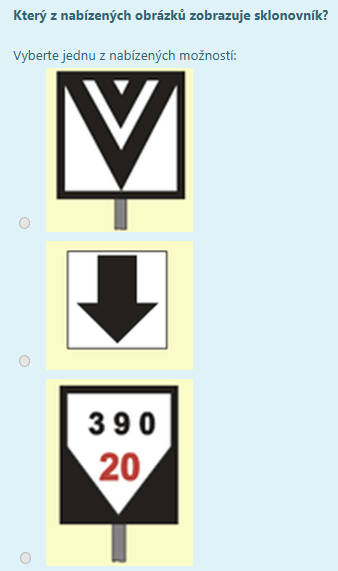 Mapování - předpisy
37
Ukázka otázek z oblasti mapování
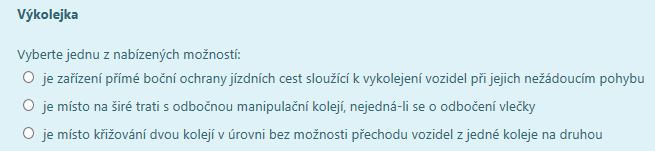 Pozor na znění úkolu:
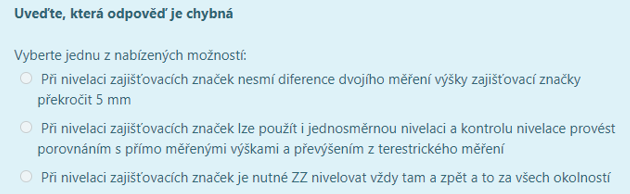 Mapování - předpisy
38
Děkuji za pozornost
Mapování - předpisy

Hana Hrabcová
SŽG

hrabcova@spravazeleznic.cz
© Správa železnic, státní organizace 
Dlážděná 1003/7, 110 00 Praha 1
spravazeleznic.cz